Rynek pracy w powiecie elbląskim w i PÓŁROCZU 2024 ROKU
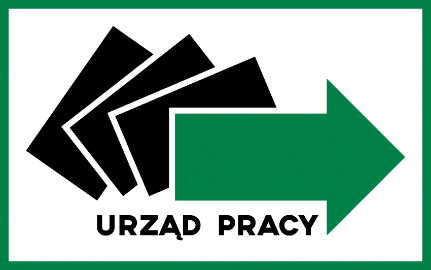 Zgodnie z danymi GUS liczba mieszkańców Elbląga wyniosła 112.923 osoby
Pracujący w Elblągu stan na 31.12.2023 roku
Zgodnie z danymi GUS liczba mieszkańców powiatu elbląskiego wyniosła 54.142 osoby
Pracujący w powiecie elbląskim stan na 31.12.2023 roku
PODMIOTY GOSPODARKI NARODOWEJ ZAREJESTROWANE W ELBLĄGU 
stan na 30.06.2024 i 30.06.2023 r.
PODMIOTY GOSPODARKI NARODOWEJ ZAREJESTROWANE W powiecie ELBLĄskim        stan na 30.06.2024 i 30.06.2023 r.
WARMIŃSKO-MAZURSKIE
poziom oraz stopa bezrobocia w Polsce     i województwie warmińsko-mazurskimstan na 30.06.2024 i 30.06.2023 r.
Poziom oraz stopa bezrobocia w Elblągu ORAZ powiecie elbląskim                            stan na 30.06.2024 i 30.06.2023 r.
ELBLĄG
POWIAT ELBLĄSKI
LICZBA BEZROBOTNYCH w Elblągu W LATACH 2023-2024
LICZBA BEZROBOTNYCH w POWIECIE ElbląSKIM W LATACH 2023-2024
STOPA bezrobocia w Elblągu       STAN NA 30.06.2024 I 30.06.2023 R.
STOPA bezrobocia w powiecie elbląskim STAN NA 30.06.2024 I 30.06.2023 R.
Płynność bezrobocia W i Półroczu 2024 i 2023 R.
PRZYCZYNY WYŁĄCZEŃ Z EWIDENCJI OSÓB BEZROBOTNYCH Z ELBLĄGA W I PÓŁROCZU 2024 R.
PRZYCZYNY WYŁĄCZEŃ Z EWIDENCJI OSÓB BEZROBOTNYCH Z POWIATU ELBLĄSKIEGO W                 I PÓŁROCZU 2024 R.
Wybrane GRUPY bezrobotnych w Elblągu STAN NA 30.06.2024 I 30.06.2023 R.
Wybrane GRUPY bezrobotnych POWIECIE ELBLĄSKIM STAN NA 30.06.2024 I 30.06 2023 R.
BEZROBOTNI WEDŁUG WIEKU W ELBLĄGU ORAZ  POWIECIE ELBLĄSKIM STAN NA 30.06.2024 R.
BEZROBOTNI WEDŁUG STAŻU PRACY W ELBLĄGU ORAZ  POWIECIE ELBLĄSKIM STAN NA 30.06.2024 R.
BEZROBOTNI WEDŁUG WYKSZTAŁCENIA W ELBLĄGU ORAZ  POWIECIE ELBLĄSKIM STAN NA 30.06.2024 R.
BEZROBOTNI WEDŁUG CZASU POZOSTAWANIA BEZ PRACY W ELBLĄGU ORAZ  W POWIECIE ELBLASKIM STAN NA 30.06.2024 R.
Oferty pracy W i Półroczu 2024 i 2023 R.
Elbląg
Powiat elbląski
wolne miejsca pracy zgłoszone przez pracodawców w I półroczu 2024 R.
Bezrobotni według zawodów stan NA 30.06.2024 r.
Pośrednictwo pracy
Opracowano 3.516 IPD ( w I połowie 2023 r. – 3.524),  z tego:
Elbląg – 2.068 IPD (w I połowie 2023 r. – 2.104 IPD)
powiat elbląski – 1.448 IPD (w I połowie 2023 r. – 1.420 IPD)
SPOTKANIA Z PRACODAWCAMI
POŚREDNICTWO PRACY
24 stycznia oraz 25 czerwca 2024 r. uruchomiono w PUP punkt informacyjny Wojskowego Centrum Rekrutacji promujący służbę wojskową zawodową;

12 lutego 2024 r. w PUP w Elblągu odbyło się spotkanie z firmą Clar System SA. Pracodawca  przedstawił 7 ofert pracy na 1/2 etatu dla osób z niepełnosprawnościami na stanowisku personel sprzątający. Skierowano 3 osoby które uczestniczyły w spotkaniu. Nikt nie został zatrudniony.

4 marca 2024 r. Powiatowy Urząd Pracy w Elblągu zorganizował spotkanie w formule on-line,  z pracodawcami z terenu Elbląga i powiatu elbląskiego. Podczas E-spotkania zaprezentowano usługi i instrumenty rynku pracy, z których mogą korzystać pracodawcy, zasady zatrudniania cudzoziemców oraz planowane działania na rok 2024 i zasady ich realizacji. Wśród odbiorców obecni byli przedstawiciele zakładów pracy z branż stolarskiej, metalowej, spożywczej, przetwórstwa torfu, wodociągów i biura rachunkowego.
SPOTKANIA Z PRACODAWCAMI
POŚREDNICTWO PRACY
15 marca 2024 r. Powiatowy Urząd Pracy w Elblągu zorganizował spotkanie w siedzibie urzędu, z przedstawicielami Warmińsko-Mazurskiego Zakładu Doskonalenia Zawodowego w Olsztynie, Punktem Doradztwa i Szkoleń w Elblągu. Instytucja ta realizuje obecnie projekt pn. "Pracuj nadal!" kierowany do osób, które zostały zwolnione z pracy, z przyczyn niedotyczących pracownika. Na spotkanie zaproszono 30 osób spełniających formalne warunki udziału w projekcie. Przedstawiciele ZDZ zaprezentowali warunki przystąpienia do projektu i możliwości skorzystania ze szkoleń, staży, a także uzyskania pomocy finansowej w opiece nad dzieckiem oraz uzyskania dodatku relokacyjnego w przypadku podjęcia pracy w miejscu oddalonym co najmniej 50 km od miejsca zamieszkania. 

25 marca 2024 r. w PUP w Elblągu odbyło się spotkanie z firmą IPB Iławskie Przedsiębiorstwo Budowlane Sp. z o.o. Pracodawca przedstawił ofertę - 3 miejsca pracy na stanowisko murarz – montażysta na pełen etat. Zaproszono 19 osób bezrobotnych, zgłosiło się 14 osób. 2 osoby zostały zatrudnione.
SPOTKANIA Z PRACODAWCAMI
POŚREDNICTWO PRACY
26 marca 2024 r. pracownicy PUP w Elblągu uczestniczyli w Młodzieżowych Targach Pracy, których organizatorem byli: Centrum Edukacji i Pracy Młodzieży OHP w Elblągu oraz Zespół Szkół Zawodowych nr 1 w Elblągu. Celem tego wydarzenia była prezentacja ofert pracy stałej, krótkoterminowej oraz dorywczej, ale także zapoznanie uczestników z gamą usług szkoleniowych. Pracownicy Powiatowego Urzędu Pracy w Elblągu przedstawili zainteresowanym oferty pracy będące w dyspozycji urzędu. Udzielano również informacji na temat realizowanych form wsparcia, zwłaszcza staży, szkoleń zawodowych, możliwości otrzymania dotacji na rozpoczęcie działalności gospodarczej oraz informacji na temat sieci EURES;

19 kwietnia 2024 r. pracownicy PUP w Elblągu na zaproszenie PUP w Nowym Dworze Gdańskim wzięli udział w VI Nowodworskich Targach Pracy i Edukacji. Odwiedzającym targi przedstawiono aktualne oferty pracy pozostające w dyspozycji urzędu oraz promowano formy wsparcia urzędu, zarówno dla osób poszukujących pracy jak i pracodawców;
Pośrednictwo pracy - cudzoziemcy
Na 30 czerwca 2024 r. zarejestrowanych było 27 obywateli Ukrainy.
Pośrednictwo pracy - cudzoziemcy
W I połowie 2024 r. w ramach środków FP zaktywizowano   8 obywateli Ukrainy poprzez: 
staż – 4 osoby,
refundacje stanowiska pracy – 1 osoba,
prace interwencyjne – 2 osoby,
prace społecznie użyteczne – 1 osoba.
     W I połowie 2023 r. – zaktywizowano 17 obywateli Ukrainy;

W I połowie 2024 r. zarejestrowało się w PUP w Elblągu    26 obywateli Ukrainy;
      W I połowie 2023 r. zarejestrowało się 47 obywateli  
      Ukrainy;

Do końca czerwca br. zgłoszono 16 ofert pracy skierowanych do obywateli Ukrainy.
      W I połowie 2023 r. zgłoszono 25 ofert pracy.
UCHODŹCY 
Z UKRAINY
PORADNICTWO ZAWODOWE – stan na 30.06.2024 r.
PORADNICTWO ZAWODOWE
17 stycznia 2024 r. doradcy zawodowi z PUP w Elblągu przeprowadzili warsztaty na elbląskim rynku pracy w Sportowej Szkole Podstawowej nr 3 im. Polskich Olimpijczyków. W spotkaniu udział brała VII klasa. Zapoznano uczniów ze strukturą urzędu w kontekście działań realizowanych przez PUP. Omówiono zawody deficytowe i nadwyżkowe w odniesieniu do zapotrzebowania pracodawców i kierunków kształcenia. Zaprezentowano również zawody przyszłości.


1 marca 2024 r. w siedzibie PUP w Elblągu, odbyło się spotkanie z udziałem 10 uczestników Warsztatu Terapii Zajęciowej przy Stowarzyszeniu TACY SAMI. Doradcy zawodowi przedstawili bezrobotnym uczestnikom strukturę urzędu, prezentując m.in. punkt informacyjny, rejestrację, pośrednictwo pracy, monitory z ofertami pracy oraz kolejkomat. Następnie odbyły się warsztaty w trakcie których uczestnicy wykonywali ćwiczenia, na podstawie których został omówiony rynek pracy oraz  zwrócono uwagę na najważniejsze cechy potencjalnego kandydata dla pracodawcy zainteresowanego zatrudnieniem pracownika.
PORADNICTWO ZAWODOWE
Na zaproszenie Centrum Edukacji i Pracy Młodzieży OHP pracownicy Powiatowego Urzędu Pracy w Elblągu w dniach 12 i 13 marca 2024 r. wzięli udział w spotkaniu na temat ,,ABC prowadzenia działalności gospodarczej”. Przedsięwzięcie skierowane było do młodzieży realizującej kształcenie na poziomie III klasy szkoły branżowej I stopnia uczącej się w Zespole Szkół Zawodowych nr 1 w Elblągu. Uczestnicy spotkania mogli zapoznać się z zagadnieniami dotyczącymi otwarcia i prowadzenia działalności gospodarczej oraz możliwości i warunków otrzymania wsparcia finansowego z Urzędu Pracy na założenie własnej działalności gospodarczej. W spotkaniu uczestniczyły 4 klasy III szkoły branżowej.

25 marca 2024 r. w siedzibie Centrum Informacji i Planowania Kariery Zawodowej WUP w Elblągu odbyło się spotkanie pn. „Młodzi idą do pracy – jak się przygotować”. W spotkaniu udział wzięło 19 uczniów szkoły branżowej pierwszego stopnia. Podczas spotkania przedstawiono usługi i instrumenty dostępne w urzędzie pracy, skierowane do  młodych osób poszukających zatrudnienia. Omówiono kluczowe aspekty przygotowania się do rozmowy kwalifikacyjnej, cechy i umiejętności najczęściej poszukiwane przez pracodawców.
PORADNICTWO ZAWODOWE
13 maja 2024 r. w siedzibie Powiatowego Urzędu Pracy, odbyło się spotkanie z udziałem 5 uczestników Warsztatów Terapii Zajęciowej Fundacji Pomocy Dzieciom Niepełnosprawnym im. Matki Teresy z Kalkuty. Podczas spotkania doradcy zawodowi zapoznali uczestników ze strukturą urzędu, prezentując m.in. punkt informacyjny, rejestrację bezrobotnych, pośrednictwo pracy, monitory z ofertami pracy i kolejkomat. Następnie odbyły się warsztaty w trakcie których uczestnicy wykonywali ćwiczenia, na podstawie których został omówiony lokalny rynek pracy. Przekazano również cenne informacje i uwagi na temat tego, na jakie cechy, kompetencje i umiejętności zwracają uwagę pracodawcy przy wyborze kandydatów do pracy.

11 czerwca 2024 r. Powiatowy Urząd Pracy w Elblągu zorganizował spotkanie w ramach porady grupowej pn.:„Bądź przedsiębiorczy – postaw na siebie – podejmij samozatrudnienie” dla zarejestrowanych osób bezrobotnych zainteresowanych podjęciem działalności gospodarczej. Na spotkanie zostali zaproszeni przedstawiciele: Zakładu Ubezpieczeń Społecznych w Elblągu, Urzędu Skarbowego w Elblągu i Lokalnego Punktu Informacyjnego Funduszy Europejskich w Elblągu przy Urzędzie Marszałkowskim Województwa Warmińsko-Mazurskiego. Uczestnikom spotkania przekazano informację na temat rejestracji działalności gospodarczej oraz wyboru i formy opodatkowania, a także sposobu rozliczania podatku dochodowego. Omawiano rodzaje druków, jakie należy wypełnić po założeniu działalności oraz wszelkie rodzaje i kwoty stawek ubezpieczeń, a także możliwości pozyskania środków Funduszu Pracy oraz środków unijnych na rozpoczęcie oraz rozwój działalności gospodarczej.
PORADNICTWO ZAWODOWE
18 czerwca 2024 r. w Centrum Aktywizacji Zawodowej odbyło się drugie spotkanie doradców zawodowych z uczestnikami Warsztatów Terapii Zajęciowej Fundacji Pomocy Dzieciom Niepełnosprawnym im. Matki Teresy z Kalkuty. Podczas spotkania omówiono zagadnienia dotyczące tworzenia dokumentów aplikacyjnych. Doradcy zawodowi podkreślili, jak ważne jest poprawne napisanie CV oraz przekazali dodatkowe wskazówki pomocne przy sporządzaniu dokumentów aplikacyjnych. Zwrócono uwagę na najczęściej popełniane błędy  przy tworzeniu tych dokumentów. Uczestnicy aktywnie brali udział w dyskusji, zadawali pytania oraz dzielili się swoimi doświadczeniami związanymi z rynkiem pracy. W spotkaniu wzięło udział 6 osób.
Zwolnienia grupowe
Powiatowy Urząd  Pracy w Elblągu w I półroczu 2024 r. otrzymał                 2 zawiadomienia o zwolnieniach grupowych; 


w dniu 16 stycznia 2024 r. firma Sery ICC Pasłęk zgłosiła zwolnienia 70 osób, które zostaną zrealizowane do 31 sierpnia 2024 r. 
     W I półroczu 2024 r. zarejestrowało się 19 osób zwolnionych z przyczyn  niedotyczących pracowników. Na dzień 30.06.2024 r.          w rejestrach Urzędu Pracy pozostaje 12 osób.

w dniu 10 kwietnia 2024 r. odlewnia staliwa GE Power zgłosiła zwolnienia 166 osób, które zostaną zrealizowane do 31 marca 2025 r.
Źródła finansowania
Środki finansowe na aktywizację rynku pracy w 2024 roku stanowią kwotę 21.993.471,47 zł.  (Limit w 2023 r. wynosił 21.331.759,96 zł).
Fundusz Pracy algorytm – 6.200.350,24 zł
Fundusz Pracy rezerwa – 855.800,00 zł
Europejski Fundusz Społeczny Plus (EFS+) – 11.038.268,33 zł
Krajowy Fundusz Szkoleniowy – 1.499.052,90 zł
PFRON – 2.400.000,00 zł:
 - miasto Elbląg – 1.200.000,00 zł
 - powiat elbląski – 1.200.000,00 zł
Fundusz Pracy- algorytm
Na realizację zadań ustawowych w I połowie 2024 r. PUP w Elblągu zaangażował kwotę 5.485.983,37 zł.
7 osób
63.000,00 zł
37 osób
13.495,00 zł
Na koniec czerwca 2024 r. zaktywizowano łącznie 223 osoby bezrobotne (w tym 115 osób z Elbląga oraz 108 osób z powiatu elbląskiego. Wydatki w projekcie na 30.06.2024 r. wyniosły 1.822.181,20 zł.
Fundusz Pracy- REZERWA
Dnia 12 czerwca  2024 r. PUP w Elblągu pozyskał środki Funduszu Pracy z rezerwy ministra właściwego ds. pracy na rzecz promocji zatrudnienia, łagodzenia skutków bezrobocia i aktywizacji zawodowej w ramach programu aktywizacji zawodowej bezrobotnych zamieszkujących na wsi w kwocie 855.800.00 zł. 
W I połowie 2024 r. zaangażowano kwotę 824.835,39 zł na aktywizację 34 osób bezrobotnych z powiatu elbląskiego w ramach niżej wymienionych form wsparcia:
EUROPEJSKI FUNDUSZ SPOŁECZNY PLUS (efs+)
Powiatowy Urząd Pracy w Elblągu realizuje projekt pn. „Aktywizacja zawodowa osób bezrobotnych w mieście Elblągu i powiecie elbląskim (II)” w ramach programu regionalnego Fundusze Europejskie dla Warmii i Mazur 2021-2027, Priorytet 7 Rynek pracy, Działanie 7.1 Aktywizacja zawodowa osób bezrobotnych – PUP, współfinansowany ze środków Europejskiego Funduszu Społecznego Plus (EFS+)
 
Okres realizacji projektu: 01.01.2024 r. – 31.12.2024 r. 
 
Cel projektu: zwiększenie możliwości zatrudnienia 488 osób bezrobotnych z miasta Elbląga i powiatu elbląskiego.

Liczba osób objętych wsparciem – 488 osób (264K, 224M)

Wartość projektu: 10.543.591,09 zł

Dofinansowanie projektu: 
  • ze środków UE – 8.962.052,38 zł,
  • z  wkładu krajowego – 1.581.538,71 zł.
EUROPEJSKI FUNDUSZ SPOŁECZNY PLUS (efs+)
Grupa docelowa: 
Osoby bezrobotne i poszukujące pracy zarejestrowane w PUP, zwłaszcza te znajdujące się w szczególnie trudnej sytuacji na rynku pracy, w tym: 
a) osoby młode w wieku 18-29 lat, w tym w szczególności te, które nie uczestniczą w kształceniu i szkoleniu – tzw. osoby z kategorii NEET, 
b) osoby w wieku 30 lat i więcej, należące do jednej z następujących grup: 
   • osoby w wieku 50 lat i więcej, 
   • kobiety, 
   • osoby z niepełnosprawnościami, 
   • osoby długotrwale bezrobotne,
   • osoby o niskich kwalifikacjach.

Formy wsparcia:
   • pośrednictwo pracy/poradnictwo zawodowe
   • staże – 218 osób,
   • szkolenia – 40 osób,
   • bon na zasiedlenie – 20 osób, 
   • jednorazowe środki na podjęcie działalności gospodarczej – 100 osób,
   • refundacja kosztów wyposażenia lub doposażenia stanowisk pracy – 80 osób, 
   • prace interwencyjne – 30 osób.
EUROPEJSKI FUNDUSZ SPOŁECZNY PLUS (efs+)
Na realizację zadań w projekcie w I połowie 2024 r. PUP w Elblągu zaangażował kwotę 9.559.339,98 zł. Liczba skierowanych bezrobotnych na poszczególne formy wsparcia oraz środki finansowe przedstawia się następująco:
30 osób
314.135,10 zł
PRACE INTERWENCYJNE
Na koniec czerwca 2024 r. zaktywizowano łącznie 403 osoby bezrobotne (w tym 238 osób z Elbląga oraz 165 osób z powiatu elbląskiego. Wydatki w projekcie na 30.06.2024 r. wyniosły 5.979.443,71 zł.
EUROPEJSKI FUNDUSZ SPOŁECZNY PLUS (efs+)
W I połowie 2024 r. Powiatowy Urząd Pracy w Elblągu kontynuował realizacje projektu dofinansowanego z Funduszy Europejskich pn. „Aktywizacja zawodowa osób bezrobotnych w mieście Elblągu i powiecie elbląskim (I)” w ramach programu regionalnego Fundusze Europejskie dla Warmii i Mazur 2021-2027, Priorytet 7 Rynek pracy, Działanie 7.1 Aktywizacja zawodowa osób bezrobotnych – PUP współfinansowany ze środków Europejskiego Funduszu Społecznego Plus (EFS+).
 
Liczba osób bezrobotnych kontynuujących poszczególne formy wsparcia oraz środki finansowe przedstawia się następująco:
STAŻE
88 osób
390.682,98 zł
PRACE INTERWENCYJNE
27 osób 
103.994,24 zł
Realizacja zadań ze środków PFRON w        I półroczu 2024 r.
W I połowie 2024 roku ze środków PFRON w zakresie rehabilitacji zawodowej osób niepełnosprawnych z miasta Elbląga i powiatu elbląskiego wsparto aktywizacją 31 osób na łączną kwotę 2.209.177,26 zł,:
Dotacje na podjęcie własnej działalności gospodarczej otrzymały 3 osoby z miasta Elbląga – 215.242,00 zł;
Refundacja kosztów wyposażenia stanowiska dotyczyła 22 stanowisk pracy – umowy zawarto na kwotę 1.932.883,61 zł (z Elbląga 10 osób – 768,949,61 zł, z powiatu elbląskiego  12 osób – 1.163,934,00 zł);
Szkolenie sfinansowano dla 3 osób – 11.992,47 zł (z Elbląga 2 osoby – 10.317,22 zł,      z powiatu elbląskiego 1 osoba – 1.675,25 zł)
Staż sfinansowano dla 3 osób – 49.059,18 zł (z Elbląga 1 osoba – 14.674,93 zł, z powiatu elbląskiego 2 osoby – 34.384,25 zł)
Struktura udziału w aktywnych programach rynku pracy (FP,EFS+,PFRON)
W I półroczu 2024 roku zaktywizowano 806 osób, z czego;
Krajowy Fundusz Szkoleniowy (KFS)
Limit środków KFS na 2024 rok wynosi 1 449 052,90 zł, w tym:

 940 600,00 zł - środki z limitu podstawowego
 508 452,90 zł - środki z rezerwy KFS

W ramach powyższego limitu w okresie od 01.01.2024 r. do 30.06.2024 r. zawarto 68 umów z 66 pracodawcami (z tego 50 z Elbląga i 16 z powiatu elbląskiego) dla 338 osób, w tym dla 22 pracodawców i 316 pracowników
(z tego 273 z Elbląga oraz 65 z powiatu elbląskiego).

Na dzień 30.06.2024 r. wydatkowano kwotę 736.205,39 zł.
Krajowy Fundusz Szkoleniowy (KFS)
Wydatkowanie środków KFS wg priorytetów ministra właściwego ds. pracy w 2024 r.
Dziękuję za uwagę
www.elblag.praca.gov.pl
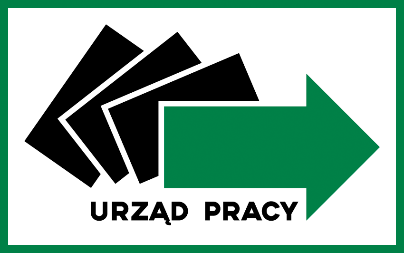